Pest Detection&Cooperative Agricultural Pest Survey (CAPS)
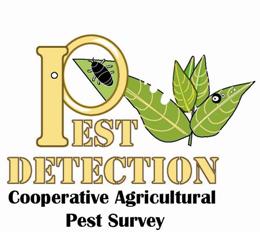 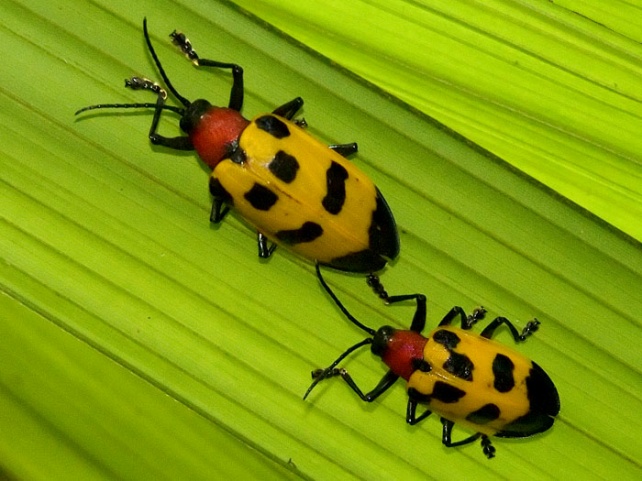 2019 CAPS – PPQ – Farm Bill Surveys - Basics
CAPS & PPQ: Pest Detection funding
PPA 7721: Goal 1 Survey
[Speaker Notes: Starred (*) measures are those reported to APHIS and the Department in support of the Pest Detection budget and line item.]
2019 Pest Detection Surveys (CAPS + PPQ)
# Removed those pests from the Priority Pest List
  that are offered only in PPA Goal 1 Survey
  e.g., specialty crop surveys
[Speaker Notes: Starred (*) measures are those reported to APHIS and the Department in support of the Pest Detection budget and line item.]
2019 PPA 7721 Goal 1 Survey
#  Removed those pests from the Priority Pest List
   that are offered only in CAPS, e.g., Small Grains
 Removed those surveys not defined as National
   Priority
[Speaker Notes: #Some Priority Pests are only in a CAPS commodity survey, e.g., Oak.  This pest is then removed from the shortened priority pest list.  However, some PPA surveys, e.g., Stone Fruit and Orchard, contain this pest.  While surveys for this pest occur, it is not counted in the PPA w/o CAPS calculations because it is not in the shortened priority pest list to be matched against the Survey Summary form list.]
2019 Pest Surveillance Surveys
 Removed those surveys not defined as National Priority
[Speaker Notes: Pest Surveillance is defined as the combination of CAPS, PPQ Pest Dectection, and PPA Goal 1 Survey]
2019 CAPS Surveys & Funding
2020 CAPS Surveys & Funding
Pest Detection Survey Support
2018-19 PPA 7721 National Priority Surveys
Pest Detections
2019: Lymantria umbrosa in Washington
Observation Dates – Calendar Year
CAPS +
PPQ +
PPA
Data from NAPIS 01-13-2020
[Speaker Notes: 2017-19:  CAPS  + PPQ + PPA
Percent Priority Pest with data in NAPIS is divided by the Priority Pests targeted for survey (J-3) times 100
Priority Pests with NO data in NAPIS is Priority pests targeted for survey minus Priority Pests with data in NAPIS]
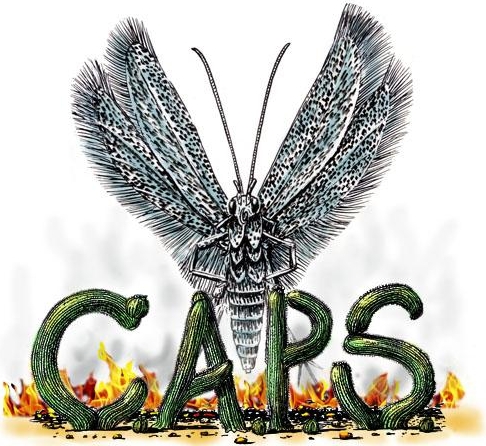 CAPS Resource and Collaboration Site
caps.ceris.purdue.edu
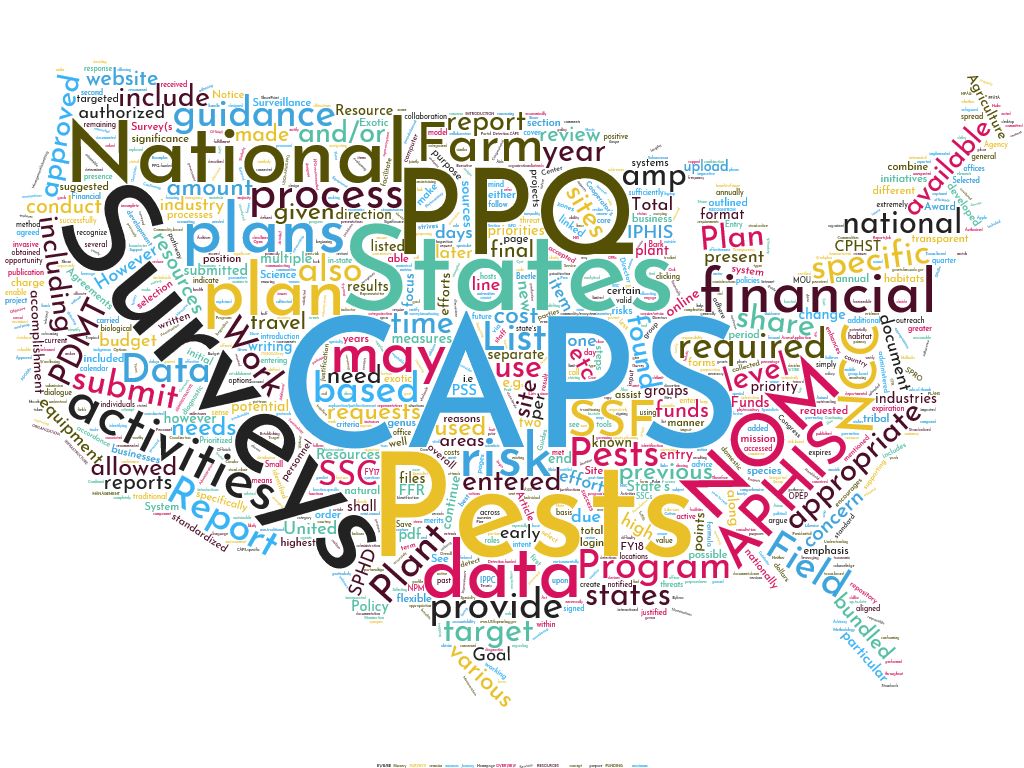